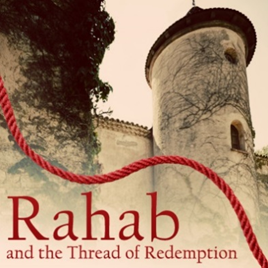 THE FAITH OF RAHAB
Joshua Chapter 2
“Faith to the preserving of the soul.” (Hebrews 10:39)
In the context of the need to endure trials through faith (10:32-39), the Hebrew writer gives us examples of those who “assurance” and “conviction” (11:1) gained a “better reward”. 
We read of Abel, Enoch, Noah, Abraham, Isaac, Jacob, Joseph, Moses, and finally in Hebrews 11:31, Rahab. 
“By faith, Rahab the harlot did not perish along with those who were disobedient, after she welcomed the spies in peace.”
The Justification of Rahab
James also mentions Rahab as an example of faith:
“You see that a man is justified by works and not by faith alone. In the same way, was not Rahab the harlot also justified by works when she received the messengers and sent them out by another way?” (James 2:25)
Who is Rahab?
“The harlot” - a prostitute who lived in a house on the wall in Jericho in the land of Canaan. 
A land thoroughly corrupted by idolatrous and moral depravity. (Note Genesis 15:16; Leviticus 18:24ff)
She would have to take a stand against all of her pagan neighbors at great risk to her life and safety.
Love and concern for her family. (2:13)
Would someone like her seem like a good candidate for conversion?
[Speaker Notes: Saved her family from God’s judgment like Noah. 

Joshua 2:1
Harlots and inn-keepers seem to have been called by the same name as no doubt many who followed this mode of life, from their exposed situation, were not the most correct in their morals. Among the ancients, women generally kept houses of entertainment, and among the Egyptians and Greeks this was common. (from Adam Clarke's Commentary)

Gen 15:13-16
God said to Abram, "Know for certain that your descendants will be strangers in a land that is not theirs, where they will be enslaved and oppressed four hundred years. 14 "But I will also judge the nation whom they will serve, and afterward they will come out with many possessions. 15 "As for you, you shall go to your fathers in peace; you will be buried at a good old age. 16 "Then in the fourth generation they will return here, for the iniquity of the Amorite is not yet complete." 

Lev 18:24-28
Do not defile yourselves by any of these things; for by all these the nations which I am casting out before you have become defiled. 25 'For the land has become defiled, therefore I have brought its punishment upon it, so the land has spewed out its inhabitants. 26 'But as for you, you are to keep My statutes and My judgments and shall not do any of these abominations, neither the native, nor the alien who sojourns among you 27 (for the men of the land who have been before you have done all these abominations, and the land has become defiled); 28 so that the land will not spew you out, should you defile it, as it has spewed out the nation which has been before you.]
Who is Rahab?
One who did not tell the truth. (vs. 3-6)
Was it ok for her to lie? 
No! (Proverbs 6:16-17; 12:22; Col. 3:9-10; Eph. 4:25)
Did God approve of her lie? 
No, she was commended by God for her faith - not her sin!
Every example of faith in Hebrews 11 committed sins that could not commended.
“Such were some of you…” (1 Corinthians 6:11)
[Speaker Notes: Prov 6:16-17 
There are six things which the Lord hates, Yes, seven which are an abomination to Him: 
17 Haughty eyes, a lying tongue, And hands that shed innocent blood, 

Prov 12:22
Lying lips are an abomination to the Lord,
But those who deal faithfully are His delight. 

Col 3:9-10
Do not lie to one another, since you laid aside the old self with its evil practices, 10 and have put on the new self who is being renewed to a true knowledge according to the image of the One who created him

Eph 4:25
herefore, laying aside falsehood, SPEAK TRUTH EACH ONE of you WITH HIS NEIGHBOR, for we are members of one another.]
Who is Rahab?
One who did not tell the truth. (vs. 5-6)
Wasn’t it necessary?
No, God does not need us to sin to bring about victory for His people. 
Did Abraham need to deceive the kings regarding his wife Sarai? (Genesis 12:13; 20:2)
Illustrated by how God defeated Jericho and many other examples. (Judges 7; 2 Kings 6:15-19; 7:6)
[Speaker Notes: 2 Kings 6:15-19
ow when the attendant of the man of God had risen early and gone out, behold, an army with horses and chariots was circling the city. And his servant said to him, "Alas, my master! What shall we do?" 16 So he answered, "Do not fear, for those who are with us are more than those who are with them." 17 Then Elisha prayed and said, "O Lord, I pray, open his eyes that he may see." And the Lord opened the servant's eyes and he saw; and behold, the mountain was full of horses and chariots of fire all around Elisha. 18 When they came down to him, Elisha prayed to the Lord and said, "Strike this people with blindness, I pray." So He struck them with blindness according to the word of Elisha. 19 Then Elisha said to them, "This is not the way, nor is this the city; follow me and I will bring you to the man whom you seek." And he brought them to Samaria. 

2 Kings 7:3-6
 Now there were four leprous men at the entrance of the gate; and they said to one another, "Why do we sit here until we die? 4 "If we say, 'We will enter the city,' then the famine is in the city and we will die there; and if we sit here, we die also. Now therefore come, and let us go over to the camp of the Arameans. If they spare us, we will live; and if they kill us, we will but die." 5 They arose at twilight to go to the camp of the Arameans; when they came to the outskirts of the camp of the Arameans, behold, there was no one there. 6 For the Lord had caused the army of the Arameans to hear a sound of chariots and a sound of horses, even the sound of a great army, so that they said to one another, "Behold, the king of Israel has hired against us the kings of the Hittites and the kings of the Egyptians, to come upon us."]
Who Rahab Became?
Wife of Salmon & mother of Boaz who married Ruth (her daughter-in-law). (Matthew 1:5-6)
Her great grandson was Jesse; her great-great grandson was King David.
Ancestress of the Messiah: One of 5 women listed in the genealogy of Jesus Christ. (Tamar, Ruth, Bathsheba & Mary.)
She became “one of them”. (Joshua 6:25; cf., Ruth 1:16)
Who are you becoming? How will you influence generations to come?
[Speaker Notes: Imagine the influence Rahab could have had with her daughter in law and some of the similarities they had. 
What kind of influence would she have over her other descendants?
Could she possibly have imagined that the Messiah would descend from her?3

Matt 1:5-7
Salmon was the father of Boaz by Rahab, Boaz was the father of Obed by Ruth, and Obed the father of Jesse. 6 Jesse was the father of David the king.
David was the father of Solomon by Bathsheba who had been the wife of Uriah. 

What she became was because of the choice she made to align herself with the people of God.  (Joshua 7:25, “…she has lived in the midst of Israel]
Rahab’s Change of Life…
Confessed belief in Jehovah, (vs. 11)
Appealed to the Lord for help, (vs. 12)
Showed kindness to the spies, (vs. 12, 15-16; cf., Hebrews 11:24-25)
Courageously hid them and helped them escape.
The Spies…
Sent by Joshua “secretly” to view the land. (What’s different this time? Cf., Numbers 13)
They came to Rahab’s house and “lodged there”. (vs. 1)
Why there?
Inhabitants of Jericho were aware of the spies (vs. 2) and knew that they had come to Rahab.
[Speaker Notes: It was a good place to gather information and an ideal location for a quick escape because it was built into the wall. • God directed the spies to Rahab’s house because he knew her heart was open to him and that she would be instrumental in the Israelite victory over Jericho. God often uses people with simple faith to accomplish his great purposes; no matter their past, or how insignificant they seem to be.

Joshua 2:1-7

How did the two spies make their way through the city without being immediately- recognized as strangers? How did they meet Rahab? We certainly have to believe in the providence of God as we watch this drama taking place. Rahab was the only person in Jericho who trusted the God of Israel, and God brought the spies to her.
(from The Bible Exposition Commentary: Old Testament © 2001-2004 by Warren W. Wiersbe. All rights reserved.)]
Rahab’s Faith
Note what Rahab told the spies before she hid them: (vs. 9-11)
“I know the Lord has given you the land.”	
The “terror” of you has fallen on us and the inhabitants have “melted away”. (Lit. demoralized)
We’ve heard how “the Lord dried up the water of the Red Sea before you when you came out of Egypt”. 
We know “what you did to the two kings of the Amorites who were beyond the Jordan… utterly destroyed” them. 
We have “no courage” and our hearts have “melted away.”
[Speaker Notes: Rahab wasn’t the only one living in terror and whose heart melted away. She and her family were the only ones with the courage to express her faith that the LORD had done this and that He alone is God.]
Rahab’s Faith
Most importantly:
“The Lord your God, He is God in heaven above and on earth beneath.” 
A recognition of His divine omnipotence and His divine rule among all nations of men.
For that reason, she “welcomed the spies in peace” and “sent them out”. (Heb. 11:31; James 2:25)
As with Noah, Rahab believed God would bring His judgment upon wicked people and trusted His deliverance. (vs. 10, 13)
Faith & Works
“By faith Rahab… welcomed the spies in peace.” (Hebrews 11:31)
“…Rahab (was) justified by works when she received the messengers and sent them out.” (James 2:25)
Faith comes by hearing the word of God… God “speaks” in various forms had communicated to Rahab that she was to receive and welcome the spies.
Rahab’s “Ask”
“Swear to me by the Lord, since I have dealt kindly with you, that you will also deal kindly with my father’s household, and give me a pledge of truth.” (vs. 12; cf., Matthew 7:7-8; Luke 18:41)
A request for the Lord’s kindness as she trusted that He would demonstrate His “severity” upon the wicked. (Romans 11:22; Titus 3:4)
Think she ever told anyone else “what great things God has done for you”? (Luke 8:39)
[Speaker Notes: Luke 18:41-42
What do you want Me to do for you?" And he said, "Lord, I want to regain my sight!"]
God’s salvation
“Unless…”
“You tie this cord of scarlet thread in the window…” (vs. 18)
She did this immediately! (vs. 21)
The color “scarlet” (Leviticus 14:4; Matthew 27:28; cf., Ex. 12:22)
Everyone in her family stays within “the doors of your house” and does not go into the street. (vs. 18-19; 6:22; cf., Exodus 12:22; Numbers 35:26; Acts 27:31)
She/they did though it could not have been easy.
Remain loyal to God and his people and not tell “this business” to anyone. (vs. 19-20; Revelation 2:10)
[Speaker Notes: Lev 14:1-4
Then the Lord spoke to Moses, saying, 2 "This shall be the law of the leper in the day of his cleansing. Now he shall be brought to the priest, 3 and the priest shall go out to the outside of the camp. Thus the priest shall look, and if the infection of leprosy has been healed in the leper, 4 then the priest shall give orders to take two live clean birds and cedar wood and a scarlet string and hyssop for the one who is to be cleansed.

Matt 27:27-28
Then the soldiers of the governor took Jesus into the Praetorium and gathered the whole Roman cohort around Him. 28 They stripped Him and put a scarlet robe on Him.


COLORS
Another shade of red is called scarlet. It was the color of the cord tied around the wrist of Zerah (Gen 38:28-30). Scarlet was used a great deal in the tabernacle (Ex 25:4). It was the color of the cord extended from Rahab's window (Josh 2:18). It was also a mark of prosperity (2 Sam 1:24; Prov 31:21). Scarlet also describes the robe placed upon Jesus (Matt 27:28). 
(from Nelson's Illustrated Bible Dictionary, Copyright © 1986, Thomas Nelson Publishers)

SCARLET
The double dipping is implied in shunt, differently pointed in Heb.: Isa 1:18, "though your sins be as scarlet (double dyed, deeply fixed so that no tears can wash them away; blood-colored in hue, i.e. of deepest guilt, Isa 1:15; the color of Jesus' robe when bearing them, Matt 27:28) they shall be as white as snow" (Ps 51:7) (see ATONEMENT, DAY OF). Rahab's scarlet thread was the type (Josh 2:18). SCARLET

Scarlet was also used in cleansing the leper (Lev 14:4).
(from Fausset's Bible Dictionary, Electronic Database Copyright © 1998, 2003, 2006 by Biblesoft, Inc. All rights reserved.)

Ex 12:22
You shall take a bunch of hyssop and dip it in the blood which is in the basin, and apply some of the blood that is in the basin to the lintel and the two doorposts; and none of you shall go outside the door of his house until morning. 

Acts 27:30-32
But as the sailors were trying to escape from the ship and had let down the ship's boat into the sea, on the pretense of intending to lay out anchors from the bow, 31 Paul said to the centurion and to the soldiers, "Unless these men remain in the ship, you yourselves cannot be saved." 32 Then the soldiers cut away the ropes of the ship's boat and let it fall away. 

Num 35:26-28
'But if the manslayer at any time goes beyond the border of his city of refuge to which he may flee, 27 and the blood avenger finds him outside the border of his city of refuge, and the blood avenger kills the manslayer, he will not be guilty of blood 28 because he should have remained in his city of refuge until the death of the high priest.]
God’s Victory
Joshua Chapter 6, the Israelites, by faith, follow God’s command to defeat Jericho (vs. 3-5)
The promise to Rahab and her family is remembered (vs. 17) and they are brought out to safety (vs. 22-23) after the city had been destroyed.
Much like the last plague where there was death all around except where the blood had been applied to the lintel and where they had stayed inside. (note: the Israelites observed the Passover in Joshua 5:10 before their conquest of Jericho.)
Rahab “lived in the midst of Israel to this day”. (vs. 25)
[Speaker Notes: Joshua 6:22-25
	
6:22-25.  Like an oasis in this doleful account of Canaanite extermination is the story of Rahab's deliverance. Before the city was burned (v. 24), Rahab was spared. Joshua kept the promise made to Rahab by the two spies (cf. 2:12-21) and sent those same young men to the house where the scarlet cord hung from the window. She and her entire family followed them without hesitation to the appointed place outside the doomed city. Rahab and her family, being Gentiles, had to be ceremonially cleansed; the men were no doubt circumcised before they could be identified with the people of Israel. Rahab's history is an example of the grace of God operating in the lives of an individual and her family. Regardless of her past life she was saved by faith in the living God and even became a part of the messianic line (Matt 1:5). In keeping with the biblical pattern, Rahab and her family were spared from divine Judgment (cf. Gen 7:1; 1 Thess 5:9) because of their faith. 
(from Bible Knowledge Commentary/Old Testament Copyright © 1983, 2000 Cook Communications Ministries; Bible Knowledge Commentary/New Testament Copyright © 1983, 2000 Cook Communications Ministries. All rights reserved.)]
Lessons Learned From Rahab
Fear must be accompanied by a complete faith. 
God can forgive anyone and use anyone, if they will turn to Him in trusting, obedient faith!
The choice of life or death belongs to each one of us! (Deuteronomy 30:15-20)
We must believe not only in the salvation God provides but in His divine judgment. 
The “kindness and severity of God”!
The need for urgent and complete and continual submission to God.
[Speaker Notes: Lev 14:1-4
Then the Lord spoke to Moses, saying, 2 "This shall be the law of the leper in the day of his cleansing. Now he shall be brought to the priest, 3 and the priest shall go out to the outside of the camp. Thus the priest shall look, and if the infection of leprosy has been healed in the leper, 4 then the priest shall give orders to take two live clean birds and cedar wood and a scarlet string and hyssop for the one who is to be cleansed.

Matt 27:27-28
Then the soldiers of the governor took Jesus into the Praetorium and gathered the whole Roman cohort around Him. 28 They stripped Him and put a scarlet robe on Him.


COLORS
Another shade of red is called scarlet. It was the color of the cord tied around the wrist of Zerah (Gen 38:28-30). Scarlet was used a great deal in the tabernacle (Ex 25:4). It was the color of the cord extended from Rahab's window (Josh 2:18). It was also a mark of prosperity (2 Sam 1:24; Prov 31:21). Scarlet also describes the robe placed upon Jesus (Matt 27:28). 
(from Nelson's Illustrated Bible Dictionary, Copyright © 1986, Thomas Nelson Publishers)

SCARLET
The double dipping is implied in shunt, differently pointed in Heb.: Isa 1:18, "though your sins be as scarlet (double dyed, deeply fixed so that no tears can wash them away; blood-colored in hue, i.e. of deepest guilt, Isa 1:15; the color of Jesus' robe when bearing them, Matt 27:28) they shall be as white as snow" (Ps 51:7) (see ATONEMENT, DAY OF). Rahab's scarlet thread was the type (Josh 2:18). SCARLET

Scarlet was also used in cleansing the leper (Lev 14:4).
(from Fausset's Bible Dictionary, Electronic Database Copyright © 1998, 2003, 2006 by Biblesoft, Inc. All rights reserved.)

Ex 12:22
You shall take a bunch of hyssop and dip it in the blood which is in the basin, and apply some of the blood that is in the basin to the lintel and the two doorposts; and none of you shall go outside the door of his house until morning. 

Acts 27:30-32
But as the sailors were trying to escape from the ship and had let down the ship's boat into the sea, on the pretense of intending to lay out anchors from the bow, 31 Paul said to the centurion and to the soldiers, "Unless these men remain in the ship, you yourselves cannot be saved." 32 Then the soldiers cut away the ropes of the ship's boat and let it fall away. 

Num 35:26-28
'But if the manslayer at any time goes beyond the border of his city of refuge to which he may flee, 27 and the blood avenger finds him outside the border of his city of refuge, and the blood avenger kills the manslayer, he will not be guilty of blood 28 because he should have remained in his city of refuge until the death of the high priest.]